Sound 101
Sound is longitudinal waves in matter:
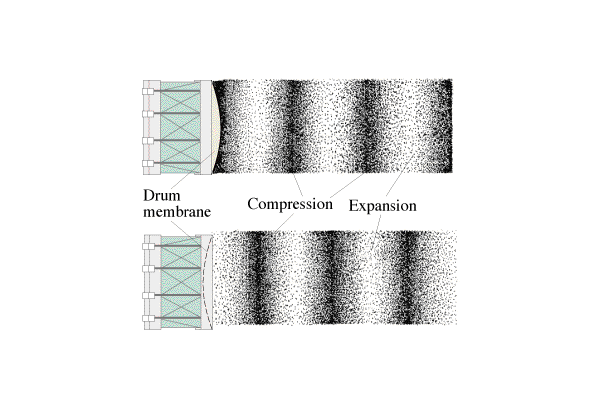 We can hear 
20 Hz - 20,000 Hz (demo test tone generator)
Most sound is more than one frequency (demo fft)
Show harmonics with guitar
Sound 101
Speed of sound in air at sea level:
v = (331 + .60T) m/s, T = temperature in oC
Speeds of sound at 20 oC and 1 ATM:
Air			343 m/s
Helium		1005 m/s
Water			1440 m/s
Steel			5000 m/s
Sound underwater - Leonard Natatorium
Sound in bones
Demo -The finger bells
The Speed of sound increases with temperature:

Speed of sound in air at sea level:
v = (331 + .60T) m/s, T = temperature in oC
Example 1 – What is the speed of sound at 20 oC?  42 oC?

v = (331 + .60(20 oC)) = 343 m/s
v = (331 + .60(42 oC)) = 356 m/s
Speed of sound
1 | 2 | 3 | 4
What is the speed of sound in air at 80 oC?
v = (331 + .60T) m/s
v = 331 + .60(80) = 379 m/s
379 m/s
At what temperature in Celsius is the speed of sound 318 m/s?
v = (331 + .60T) m/s
318 = 331 + .60T
T = -21.7 oC
-21.7 oC